Erdgasfahrzeuge in Taxiunternehmen
ein Praxisbericht
zu meiner Person
Michael Müller

geschäftsführender Gesellschafter der            MX – Gruppe in Göttingen

Vorsitzender der FV Taxi und Mietwagen im Gesamtverband Verkehrsgewerbe Niedersachsen e.V. (GVN)

Vizepräsident des Deutschen Taxi und Mietwagenverbandes e.V. (BZP)
Michael Müller                                                                                                                         Deutscher Taxi und Mietwagenverband BZP e.V.                                                               Vizepräsident
18.05.2016
Situation Dieselpreis
Michael Müller                                                                                                                         Deutscher Taxi und Mietwagenverband BZP e.V.                                                               Vizepräsident
18.05.2016
Tendenz
Michael Müller                                                                                                                         Deutscher Taxi und Mietwagenverband BZP e.V.                                                               Vizepräsident
18.05.2016
Kostenentwicklung März 2005 - 2006
Lebenshaltung + 2,5 Pkt.
Autohaltung     + 4,1 Pkt.
 (Quelle: ADAC / Stat. Bundesamt)

Kraftstoff  ca.  +  15 % (März 2004 bis März 2006)
Kraftstoff  ca.  +  60 % (März 2001 bis März 2006)
Michael Müller                                                                                                                         Deutscher Taxi und Mietwagenverband BZP e.V.                                                               Vizepräsident
18.05.2016
ernsthafte Alternative
Erdgas
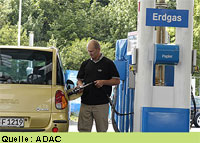 Michael Müller                                                                                                                         Deutscher Taxi und Mietwagenverband BZP e.V.                                                               Vizepräsident
18.05.2016
Energiedichte [kWh]
15
13,5
10
9,9
8,6
5
Erdgas [1kg]    Diesel [1l]    Benzin [1l]
Kraftstoff
Energiegehalt
1 Kg Erdgas (H-Gas) entspricht:
1,3 Liter Diesel
1,5 Liter Benzin

Aufklärungsbedarf: 1 Kg ≠ 1 Liter
Michael Müller                                                                                                                         Deutscher Taxi und Mietwagenverband BZP e.V.                                                               Vizepräsident
18.05.2016
Preis
1,5
105
1
92
0,5
Diesel   Erdgas
Preisvergleich Energiegehalt
Erdgas ist 36 % günstiger als Diesel

gleiche Energiemenge Erdgas ist 39 Cent / Liter günstiger als Diesel
Michael Müller                                                                                                                         Deutscher Taxi und Mietwagenverband BZP e.V.                                                               Vizepräsident
18.05.2016
Förderprogramme
zinsvergünstigte Anschaffungskredite (KfW)
Sonderkonditionen über Leasingfirmen
Sonderaktionen der Fahrzeugindustrie
Zusatzförderung durch die örtlichen Gasversorgungsunternehmen                     (z.B. Bargeld, Tankguthaben, Zuschuss zu Investitionsmehrkosten)
Michael Müller                                                                                                                         Deutscher Taxi und Mietwagenverband BZP e.V.                                                               Vizepräsident
18.05.2016
Preisbindung
Erdgaspreis ist in Deutschland durch langfristige Lieferverträge an den Preis von Rohöl gekoppelt

Erdgaspreis folgt zeitversetzt etwa 6 Monate der Entwicklung des Dieselpreises
Michael Müller                                                                                                                         Deutscher Taxi und Mietwagenverband BZP e.V.                                                               Vizepräsident
18.05.2016
?
Steuer [€/l]
?
0,70
0,60
Benzin (bleifrei)
0,50
Diesel
0,40
43 Cent
38 Cent
0,30
Erdgas
0,20
0,10
1990
1993
1996
1999
2002
2008
…………….
2020
2005
Zeit
Planungssicherheit Mineralölsteuer
verminderter Mineralölsteuersatz ist bis Ende 2019 gesetzlich festgeschrieben
Michael Müller                                                                                                                         Deutscher Taxi und Mietwagenverband BZP e.V.                                                               Vizepräsident
18.05.2016
„Geschichte“ Taxi – Erdgas in Deutschland
örtliche Pilotprojekte seit 1998
 z.B. zur Expo 2000 in Hannover
 „TausendUmweltTaxen – Programm“ Berlin

bundesweite „Markteinführung“ 2002
 Opel Zafira
Michael Müller                                                                                                                         Deutscher Taxi und Mietwagenverband BZP e.V.                                                               Vizepräsident
18.05.2016
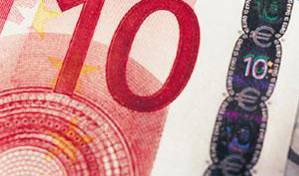 Erdgas
Diesel
172 km
310 km
Reichweite mit 10 Euro (2002)
10 Euro Kraftstoffkosten*
* = Opel Zafira (Herstellerangabe)
Michael Müller                                                                                                                         Deutscher Taxi und Mietwagenverband BZP e.V.                                                               Vizepräsident
18.05.2016
Erdgasfahrzeuge in Taxiunternehmen
Taxiserienfahrzeuge 2005 – 2009
Opel Zafira 
Mercedes E 200 NGT 
 VW Touran Ecoful
 Mercedes B-Klasse
 VW Nutzfahrzeuge Caddy
 VW Passat
Michael Müller                                                                                                                         Deutscher Taxi und Mietwagenverband BZP e.V.                                                               Vizepräsident
18.05.2016
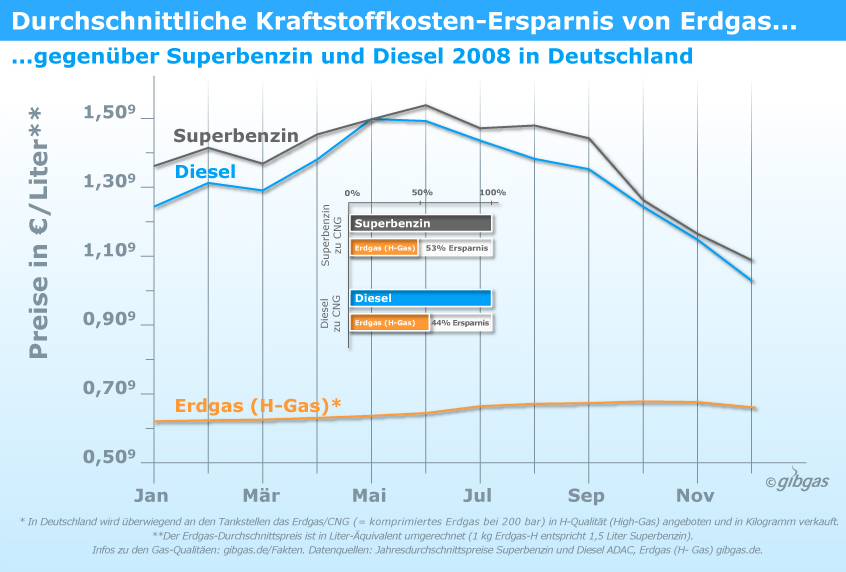 2008: teils bis zu 50% Anteil an Taxi - Neufahrzeugen 
2009: Anteil wieder auf 5 - 10% zurückgefallen
Michael Müller                                                                                                                         Deutscher Taxi und Mietwagenverband BZP e.V.                                                               Vizepräsident
18.05.2016
Erdgasfahrzeuge in Taxiunternehmen
 5 - 10 % der Taxen in Deutschland sind Erdgasfahrzeuge

Einsatz vorwiegend im städtischen   Bereich
Michael Müller                                                                                                                         Deutscher Taxi und Mietwagenverband BZP e.V.                                                               Vizepräsident
18.05.2016
Erdgasfahrzeuge in Taxiunternehmen
Anforderungen an Fahrzeuge im   Taxeneinsatz 

 wirtschaftlich im Verbrauch
 keine / geringe Ausfallzeiten 
 weitgehend reparatur- und wartungsfrei
 hoher Wiederverkaufswert
Michael Müller                                                                                                                         Deutscher Taxi und Mietwagenverband BZP e.V.                                                               Vizepräsident
18.05.2016
Wirtschaftlichkeitsproblem:„Reichweite“ je Tankfüllung“
Reichweite ungenügend
 real im Taxieinsatz zw. 220 – 280 Km

Tankstopp bedeutet:
 Umsatzminderung → Lohnminderung
 „Leerkilometer“ zur Erdgastankstelle
Michael Müller                                                                                                                         Deutscher Taxi und Mietwagenverband BZP e.V.                                                               Vizepräsident
18.05.2016
Wirtschaftlichkeitsproblem:„Tankstellennetz“
Tankstellennetz unzureichend
 in Großstädten nur dünnes Netz
 im ländlichen Bereich oft keine 	betriebssitznahe Versorgung
 keine Versorgung an	Bundesautobahnen
Michael Müller                                                                                                                         Deutscher Taxi und Mietwagenverband BZP e.V.                                                               Vizepräsident
18.05.2016
2007
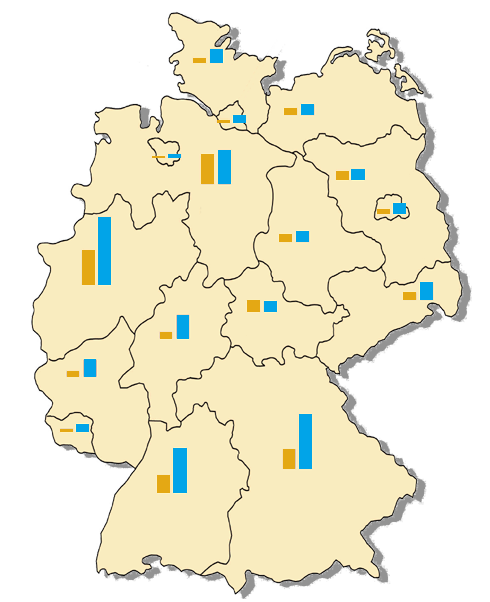 Schleswig-Holstein
Hamburg
Mecklenburg-Vorpommern
Bremen
Niedersachsen
Sachen-Anhalt
Brandenburg
Berlin
Nordrhein-Westfalen
Hessen
Thüringen
Sachsen
Rheinland-Pfalz
Saarland
Baden-Württemberg
Bayern
40
20
30
10
100
30
30
30
200
70
30
50
50
20
130
160
Aktueller Stand: 650 Tankstellen
Deutschlandweit über 1000 Stationen bis 2007
Michael Müller                                                                                Deutscher Taxi und Mietwagenverband BZP e.V.                           Vizepräsident
18.05.2016
2007
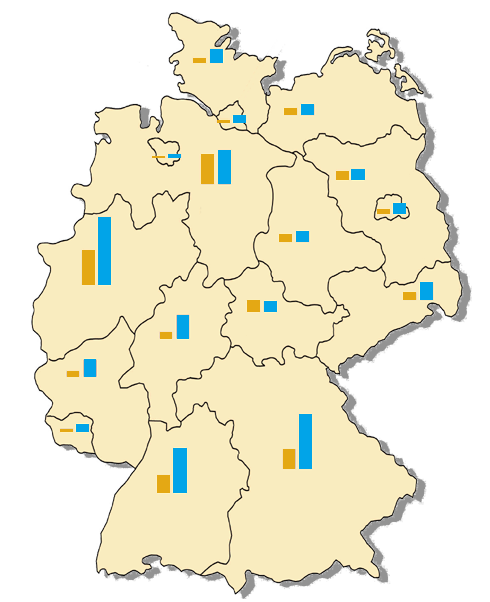 Schleswig-Holstein
Hamburg
Mecklenburg-Vorpommern
Bremen
Niedersachsen
Sachen-Anhalt
Brandenburg
Berlin
Nordrhein-Westfalen
Hessen
Thüringen
Sachsen
Rheinland-Pfalz
Saarland
Baden-Württemberg
Bayern
40
20
30
10
100
30
30
30
200
70
30
50
50
20
130
160
Aktueller Stand: 650 Tankstellen
Deutschlandweit über 1000 Stationen bis 2007
2009 erst etwa 820

Klassenziel weit verfehlt !
Michael Müller                                                                                Deutscher Taxi und Mietwagenverband BZP e.V.                           Vizepräsident
18.05.2016
Wirtschaftlichkeitsproblem:„Reichweite, Tankstellennetz“
geringe Reichweite / wenig Tankstellen:
Personal neigt zum Fahren mit Benzin

Erdgasfahrzeuge sind Benzinfahrzeuge
 Benzin  15 – 20 % teurer als Diesel
 Wirtschaftlichkeit von Erdgas erfordert 	mindestens 75 % im Erdgasbetrieb, 	ansonsten „teurer“ als Dieselfahrzeuge
Michael Müller                                                                                                                         Deutscher Taxi und Mietwagenverband BZP e.V.                                                               Vizepräsident
18.05.2016
Wirtschaftlichkeitsproblem:„Reparaturen / Werkstattaufenthalt“
keine „Eigenleistung“ durch Unternehmer an Erdgaskomponenten möglich
Ersatzteile der Erdgaskomponenten selten / kaum auf Lager, längere Beschaffungszeiten
Reparaturen an Erdgaskomponenten sind wegen zusätzlicher Abnahme zeitintensiver

längere Ausfallzeiten
Michael Müller                                                                                                                         Deutscher Taxi und Mietwagenverband BZP e.V.                                                               Vizepräsident
18.05.2016
Wirtschaftlichkeitsproblem:„Wiederverkaufswert“
Wiederverkaufswert unbefriedigend

fehlender Markt für „gebrauchte“ Erdgas – Taxen mit ≈ 500.000 Km und mehr

≈ 20 % geringerer Preis gegenüber vergleichbaren Dieselfahrzeug
Michael Müller                                                                                                                         Deutscher Taxi und Mietwagenverband BZP e.V.                                                               Vizepräsident
18.05.2016
Zentrum
Mobilität
Mit Erdgasfahrzeugen haben Sie immer freie Fahrt in die City.
Michael Müller                                                                                                                         Deutscher Taxi und Mietwagenverband BZP e.V.                                                               Vizepräsident
18.05.2016
Zentrum
Mobilität
Erdgasfahrzeuge produzieren keinen Feinstaub und wenig NOx. Sie sind von Fahrverboten bei Grenzwertüberschreitungen in Innenstädten ausgenommen!
Michael Müller                                                                                                                         Deutscher Taxi und Mietwagenverband BZP e.V.                                                               Vizepräsident
18.05.2016
Zentrum
Mobilität
Russpartikelfilter für Diesel - Kfz. sind nur eine kurzfristige / -sichtige Lösung. Russfilter filtern nur Russpartikel, keinen Feinstaub und keine NOx !!
Michael Müller                                                                                                                         Deutscher Taxi und Mietwagenverband BZP e.V.                                                               Vizepräsident
18.05.2016
Zentrum
Mobilität
Die 2. Stufe der EU – Luftreinhalte - VO schreibt NOx - Grenzwerte vor, für die selbst neue Diesel – Kfz. kostenintensiv technisch nachzu- rüsten sind (ca. 1.500 – 2.500 €) !
Michael Müller                                                                                                                         Deutscher Taxi und Mietwagenverband BZP e.V.                                                               Vizepräsident
18.05.2016
fossiles Erdgas – regeneratives Biogas
die Motorentechnik erlaubt auch den Betrieb mit chemisch aufgearbeitetem Biogas

in München wird bereits Biogas erfolgreich beigemischt

Abhängigkeit von fossilem Brennstoff sinkt
Michael Müller                                                                                                                         Deutscher Taxi und Mietwagenverband BZP e.V.                                                               Vizepräsident
18.05.2016
Pro Erdgas
Feinstaub, kommunale Fahrverbote
	(ohne Plakette ausnahmslos Fahrverbot, auch ÖPNV !!)

Kraftstoffersparnis von  30 - 40 %                             (je nach Anteil Gasbetrieb)

 70 % Kfz-Steuer Ersparnis                                           (im Vergleich zum Diesel)
Michael Müller                                                                                                                         Deutscher Taxi und Mietwagenverband BZP e.V.                                                               Vizepräsident
18.05.2016
Pro Erdgas
verschiedene Förderprogramme
	
reduzierter Mineralölsteuersatz ist gesetzlich garantiert bis 2019

regeneratives Biogas ersetzt mittelfristig fossiles Erdgas
Michael Müller                                                                                                                         Deutscher Taxi und Mietwagenverband BZP e.V.                                                               Vizepräsident
18.05.2016
Serienfahrzeuge mit Erdgasantrieb und Taxipaket
Mercedes – Benz 
E-Klasse NGT
B-Klasse
Opel
Zafira
Volkswagen / Volkswagen Nutzfahrzeuge
Touran 
Passat
Caddy
Michael Müller                                                                                                                         Deutscher Taxi und Mietwagenverband BZP e.V.                                                               Vizepräsident
18.05.2016
Zusammenfassung
Erdgas ist derzeit noch nicht die für alle Betriebe allgemeingültige „Patentlösung“

Situation vor Ort ist derzeit noch Grundlage der unternehmerischen Entscheidung
Michael Müller                                                                                                                         Deutscher Taxi und Mietwagenverband BZP e.V.                                                               Vizepräsident
18.05.2016
Fazit
Erdgas ist auf Sicht von 15 bis 20 Jahren der ökonomisch und ökologisch sinnvolle Kraftstoff 

die Erdgastechnik ist soweit ausgereift, dass aus ökologischer Sicht auch ein längerfristiger Einsatz mit regenerativem Biogas möglich wäre
Michael Müller                                                                                                                         Deutscher Taxi und Mietwagenverband BZP e.V.                                                               Vizepräsident
18.05.2016
Fazit
Das Taxigewerbe wechselt nicht als
„Versuchskaninchen“ zu neuen
Antriebstechniken,
seien sie ökologisch auch noch so sinnvoll,
wenn die ökonomischen
Rahmenbedingungen nicht stimmen.

Dazu bedarf es klarer und vor Allem
verlässlicher politischer Vorgaben
(z.B. bei Mineralöl- und Kfz. - Steuer)
Michael Müller                                                                                                                         Deutscher Taxi und Mietwagenverband BZP e.V.                                                               Vizepräsident
18.05.2016
Erdgasfahrzeuge in Taxiunternehmen
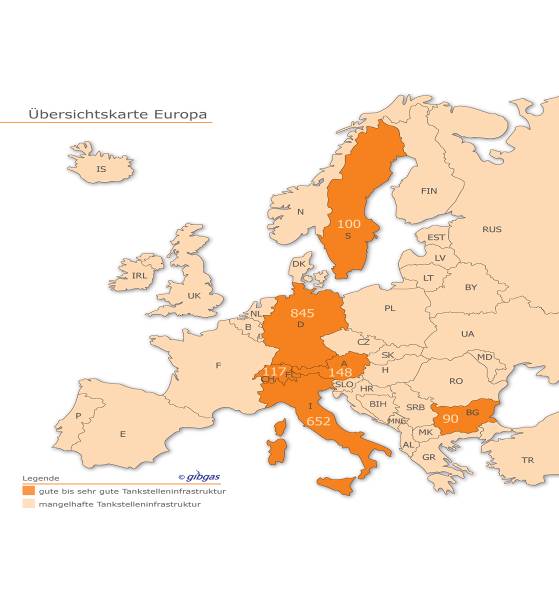 Ebenfalls bedarf
es des zügigen
Ausbau des
Versorgungsnetzes,
europäisch derzeit
noch völlig
unzureichend.
Hier sind
insbesondere die
Erdgas-Versorger
gefordert.
Michael Müller                                                                                                                         Deutscher Taxi und Mietwagenverband BZP e.V.                                                               Vizepräsident
18.05.2016
Fazit
Und es Bedarf weiterer Entwicklung im
Bereich der Fahrzeug- und Motorentechnik,

insbesondere:

leichtere Erdgastanks

deutlich größeres Tankvolumens

weitere Verbrauchsminimierung
Michael Müller                                                                                                                         Deutscher Taxi und Mietwagenverband BZP e.V.                                                               Vizepräsident
18.05.2016
VW Passat Erdgas 2009
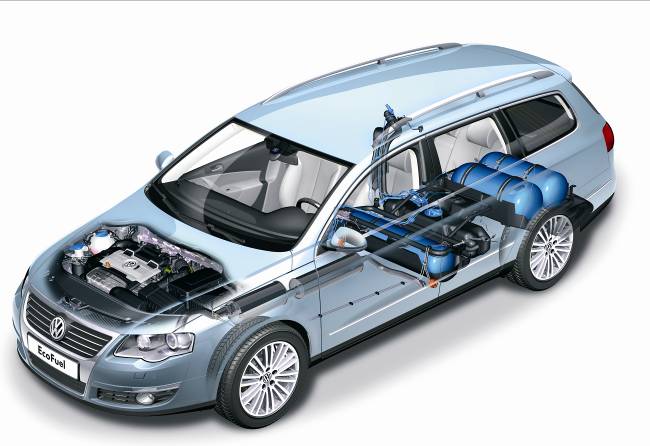 Michael Müller                                                                                                                         Deutscher Taxi und Mietwagenverband BZP e.V.                                                               Vizepräsident
18.05.2016
persönliche Erfahrung
Mercedes E 200 NGT
 60.361 Km/Jahr (98,6% Erdgasbetrieb)
 6,91 Kg/100 Km; 0,54 ltr. Super/100 Km
 307 Betankungen, d.h. ø je 197,26 Km

7,38 € / 100 Km gesamt

vergleichsweise 44 % Einsparung
Michael Müller                                                                                                                         Deutscher Taxi und Mietwagenverband BZP e.V.                                                               Vizepräsident
18.05.2016
Ich danke für Ihre Aufmerksamkeit !
Michael Müller                                                                                                                         Deutscher Taxi und Mietwagenverband BZP e.V.                                                               Vizepräsident
18.05.2016